Practical Non-blocking Unordered Lists
Kunlong Zhang    Yujiao Zhao    Yajun Yang
Tianjin University
Yujie Liu    Michael Spear 
Lehigh University
10/16/2013
DISC 2013
1
Background
Linked lists are fundamental and important
Building blocks of more complex data structures, i.e. hash tables
Widely used in software systems, i.e. operating system kernels

Non-blocking implementations
Wait-free if every operation completes in bounded number of steps
Lock-free if some operation completes in bounded number of steps (Individual threads may starve)

Exist many practical lock-free data structures
Lists, stacks, queues, skip lists, binary search trees, red black trees…

Practical wait-free implementations are rare
Stacks and queues by universal construction [FatourouKallimanis SPAA11]
Queues and ordered lists using fast-path-slow-path [KoganPetrank PPoPP12] [Timnat et al. OPODIS12]
10/16/2013
DISC 2013
2
Our Work
Lock-free and wait-free unordered list based set implementations

The implementations are linearizable
Operations happen atomically at some instant point between the invocation and response

Building blocks
A novel lock-free unordered list algorithm
A wait-free enqueue technique [KoganPetrank PPoPP11]
(Opt.) Fast-path-slow-path method [KoganPetrank PPoPP12]
10/16/2013
DISC 2013
3
Outline
LFList
A lock-free unordered list based set

WFList
Based on the LFList algorithm
Key: making “Enlist” wait-free

Performance evaluation

Conclusion & discussion
10/16/2013
DISC 2013
4
LFList: A Lock-Free List Based Set
Insert(int k) : bool
Add value k to the set, return true if k was not in set or false otherwise

Remove(int k) : bool
Remove value k from the set, return true if k was in the set or false otherwise

Contains(int k) : bool
Indicate whether k is in the set or not
10/16/2013
DISC 2013
5
LFList
Primiteves
Compare-And-Swap (CAS) & atomic load/store of memory words

Require garbage collection

Key values are comparable (using equality operator)
Not necessarily totally ordered
Not necessarily bounded/discrete
10/16/2013
DISC 2013
6
Insert() Step One - Enlist
head
CAS
3

INSERT
7

INSERT
3

INSERT
CAS
CAS
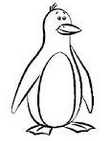 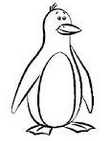 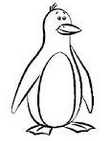 10/16/2013
DISC 2013
7
Insert() Step Two - Traversal
head
3

INSERT
7

INSERT
3

INSERT
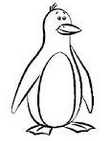 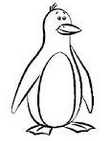 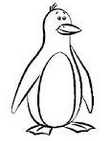 10/16/2013
DISC 2013
8
Insert() Step Two - Traversal
head
3

INSERT
7

INSERT
3

INVALID
CAS
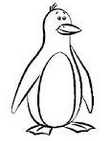 Insert():
false
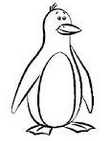 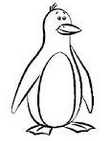 10/16/2013
DISC 2013
9
Insert() Step Two - Traversal
head
3

DATA
7

DATA
3

INVALID
CAS
CAS
Insert():
true
Insert():
true
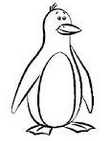 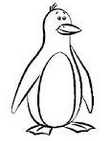 10/16/2013
DISC 2013
10
Remove() Step One - Enlist
head
3

DATA
7

REMOVE
3

REMOVE
CAS
CAS
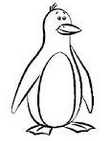 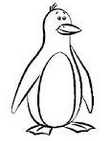 10/16/2013
DISC 2013
11
Remove() Step Two - Traversal
head
3

DATA
7

REMOVE
3

REMOVE
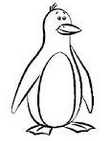 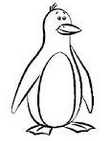 10/16/2013
DISC 2013
12
Remove() Step Two - Traversal
head
3

INVALID
7

REMOVE
3

REMOVE
Store
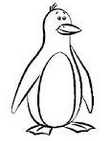 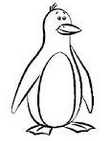 10/16/2013
DISC 2013
13
Remove() Step Two - Traversal
head
3

INVALID
7

REMOVE
3

INVALID
Store
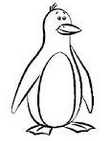 Remove():
true
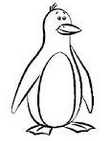 10/16/2013
DISC 2013
14
Remove() Step Two - Traversal
head
3

INVALID
7

REMOVE
3

INVALID
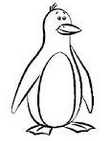 10/16/2013
DISC 2013
15
Remove() Step Two - Traversal
head
3

INVALID
7

INVALID
3

INVALID
Store
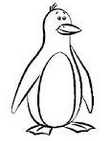 Remove():
false
10/16/2013
DISC 2013
16
Insert() and Remove(): Tricky Stuff
During traversals
INVALID nodes are ignored
Return (likely) if encounter a non-INVALID node with the same key
head
5

DATA
3

REMOVE
3

REMOVE
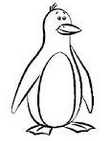 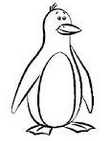 10/16/2013
DISC 2013
17
[Speaker Notes: Consider adding a picture showing early return on meeting an operation node
Split the tricky stuff slide]
Insert() and Remove(): Tricky Stuff
Memory reclamation is subtle
Only requires loads and stores
INVALID nodes can “resurrect”
See paper for details

Linearization points
Insert / Remove are at the successful CAS in Enlist; return values are determined but not yet “known”
Contains?
10/16/2013
DISC 2013
18
[Speaker Notes: Consider adding a picture showing early return on meeting an operation node
Split the tricky stuff slide]
Contains()
Search from the head for the first non-INVALID node with the key value
Return true if the node is INSERT/DATA
Return false otherwise (REMOVE)

Behavior similar to LazyList [Heller et al. OPODIS06]
Subsequent Remove() can bypass Contains()
Same technique to prove linearizability [Colvin et al. CAV06]
10/16/2013
DISC 2013
19
Achieving Wait-freedom
Idea: Make the Enlist operation wait-free
Threads announce an operation by creating a descriptor in a shared array
On each operation, scan the array to help others
A descriptor contains sufficient information for anyone to help finish the operation
Each operation is associated with a priority number to prevent unbounded helping

Technique: Adapted from WF enqueue [KoganPetrank PPoPP11]
10/16/2013
DISC 2013
20
A Wait-free Enlist Implementation
10/16/2013
DISC 2013
21
head
status
phase = 0
pending = true
65
next
INSERT
prev
tid = 2
-1
next
REMOVE
prev
tid = -1
CAS
sentinel
10/16/2013
DISC 2013
22
head
status
CAS
phase = 0
pending = true
phase = 0
pending = false
65
next
INSERT
prev
tid = 2
-1
next
REMOVE
prev
tid = -1
sentinel
10/16/2013
DISC 2013
23
head
status
phase = 0
pending = false
CAS
65
next
INSERT
prev
tid = 2
-1
next
REMOVE
prev
tid = -1
dummy
sentinel
10/16/2013
DISC 2013
24
An Adaptive (Wait-free) Algorithm
Using the fast-path-slow-path method [KoganPetrank, PPoPP 12’]
Threads start by running fast path Enlist()
Fall back to slow path if succeed/fail too many times

Fast path is not the Enlist in LFList!
More like the wait-free Enlist, but taking out announcing and helping steps
10/16/2013
DISC 2013
25
Performance Evaluation
HarrisAMR: Harris-Michael [Harris DISC01, Michael SPAA02] + Wait-free lookup [Heller et al. OPODIS06]
Best known lock-free ordered list algorithm

HarrisRTTI: Above algorithm + Java RTTI [Heller et al. OPODIS06]
Best known implementation of above algorithm

LazyList: An efficient lock-based algorithm [Heller et al. OPODIS06]

LFList: Our lock-free unordered list algorithm

WFList: Our vanilla wait-free unordered list algorithm

Adaptive: Wait-free algorithm using fast-path-slow-path method

FastPath: The fast-path lock-free algorithm used in the adaptive algorithm
10/16/2013
DISC 2013
26
Performance Evaluation
Environment
Xeon 5650, 6 cores (12 threads)
6GB memory
Linux 2.6.37 + OpenJDK 1.6.0

Median of 5 trials (5 seconds)
Variance below 5%

Varied key range & R-W ratio
10/16/2013
DISC 2013
27
[Speaker Notes: Fix the ?]
80% Lookup, [0,512), 256 Elems
10/16/2013
DISC 2013
28
[Speaker Notes: Need labels on axis
Legends not overlapping with curves
Note that over 6 threads triggers hyperthreading
Lists are prepopulated]
80% Lookup, [0,2K), 1K Elems
10/16/2013
DISC 2013
29
[Speaker Notes: Difference between unordered and ordered lists (traversal distance)]
Conclusion & Discussion
We presented practical lock-free and wait-free unordered list implementations
Scalable, competitive performance for short lists (high contention)
Constant factor slowdown for large lists

Experience with the fast-path-slow-path adaptive method
Given a lock-free algorithm, deriving its corresponding wait-free version is non-trivial (also shown in [Timnat et al., OPODIS 12’])
Given the wait-free algorithm, choosing its lock-free fast path needs care

Future work
Same technique (Enlist) can be used to implement WF stacks
A static WF hash table is trivial to implement
What other data structures can we build using unordered lists?
10/16/2013
DISC 2013
30